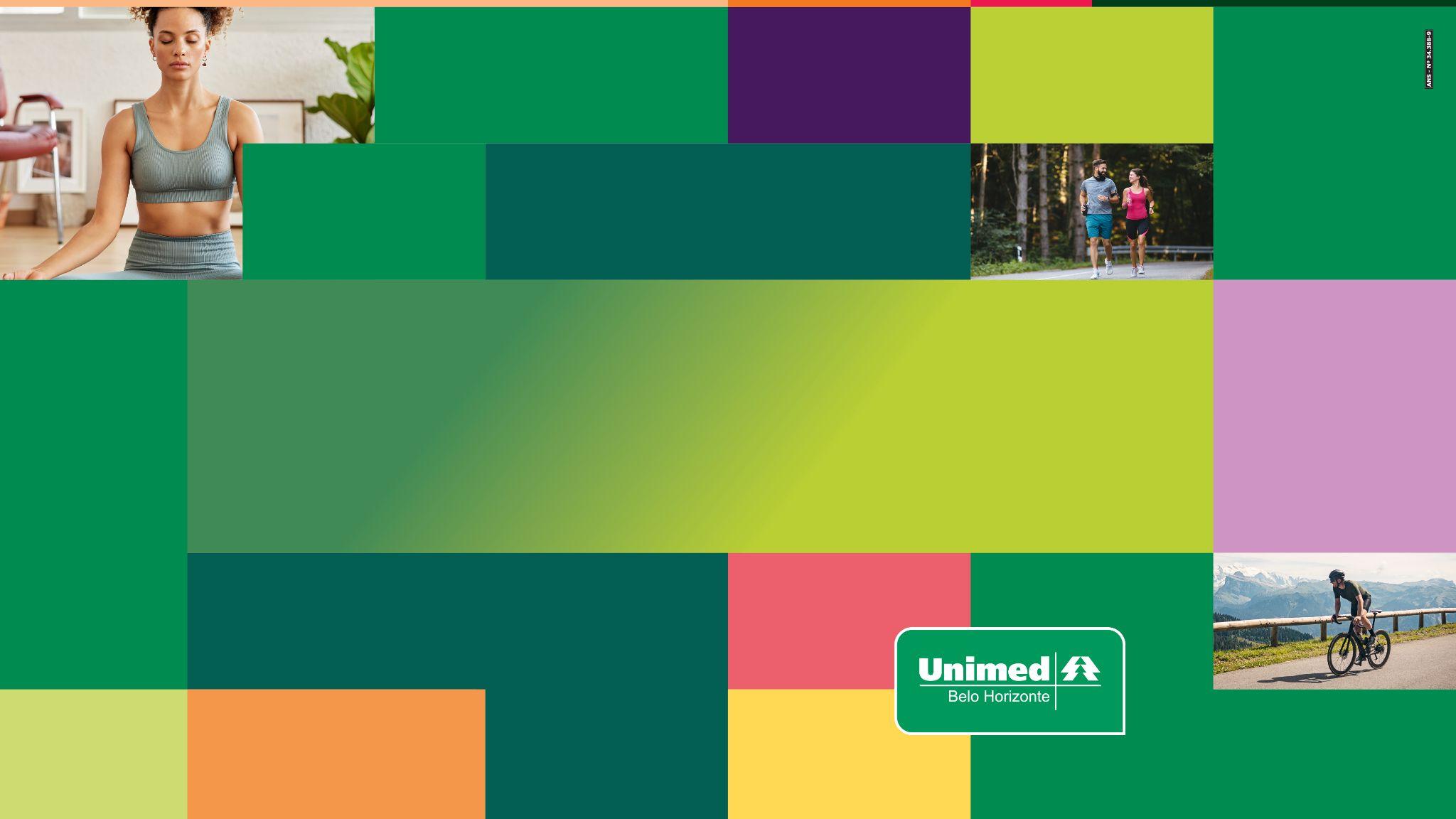 ROMANTIZAÇÃO DA MATERNIDADE E SUAS CONSEQUÊNCIAS PARA A MULHER

Palestrante: Renata Rabelo – Psicóloga Clínica
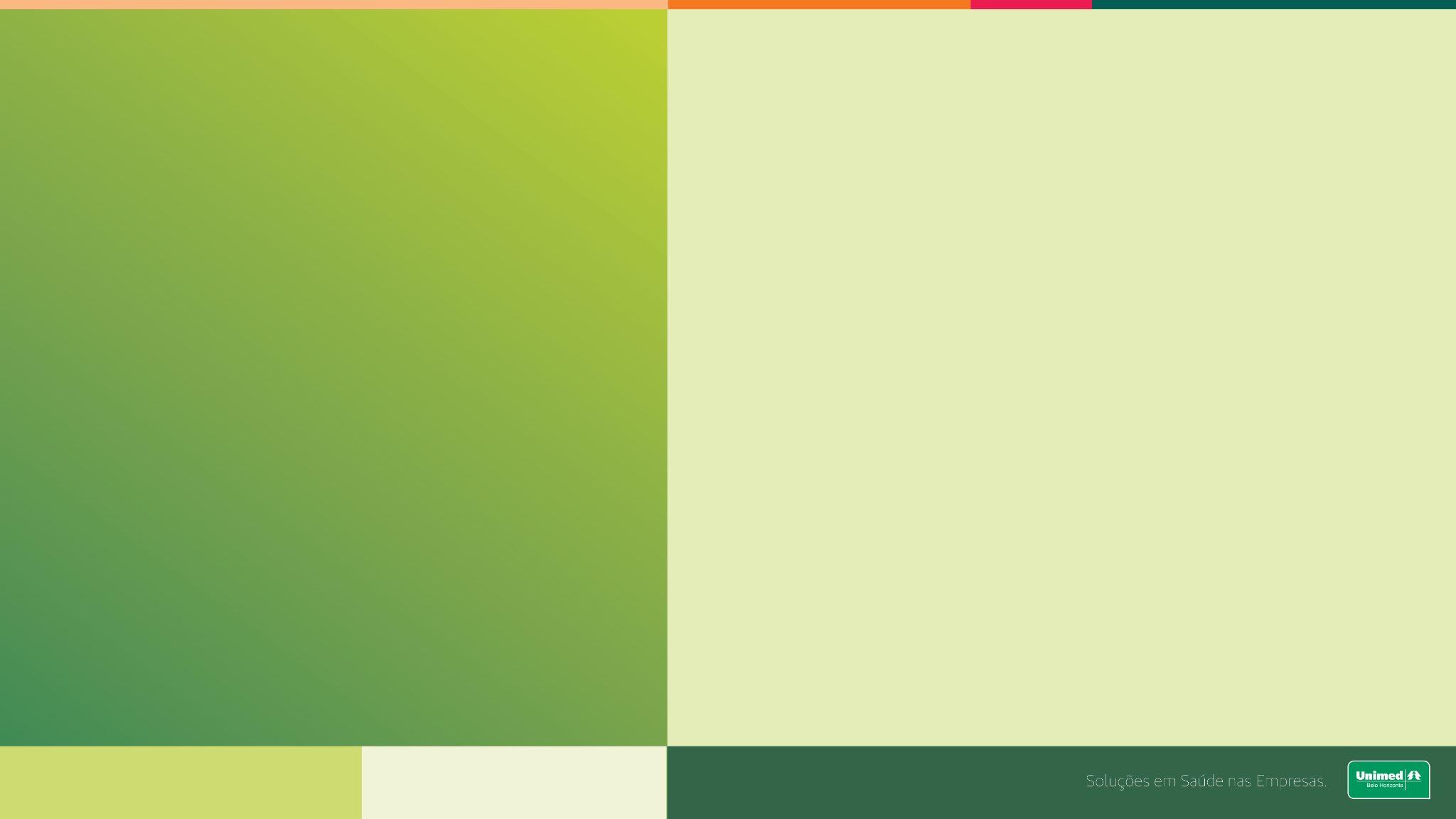 Ideias romantizadas em relação à maternidade
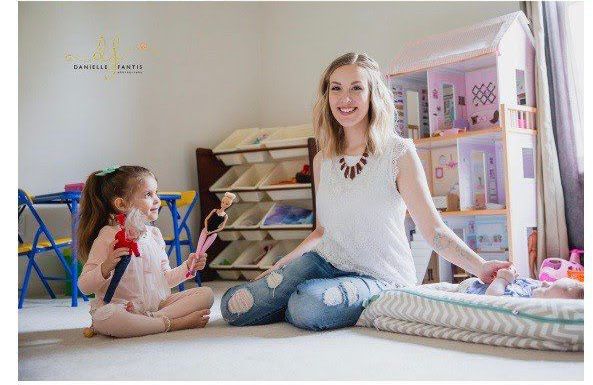 Periodo de plenitude na vida da mulher
Instinto materno
Possibilidade de conciliar os desejos da mulher com os deveres de mães (Elisabeth Badinter)
Decisão por ter filhos baseada no afeto e nas normas
Fantasia apenas em relação ao amor e à felicidade
O filho irá fortalecer o casamento
Enquadramento em um padrão de criação esperado pela sociedade
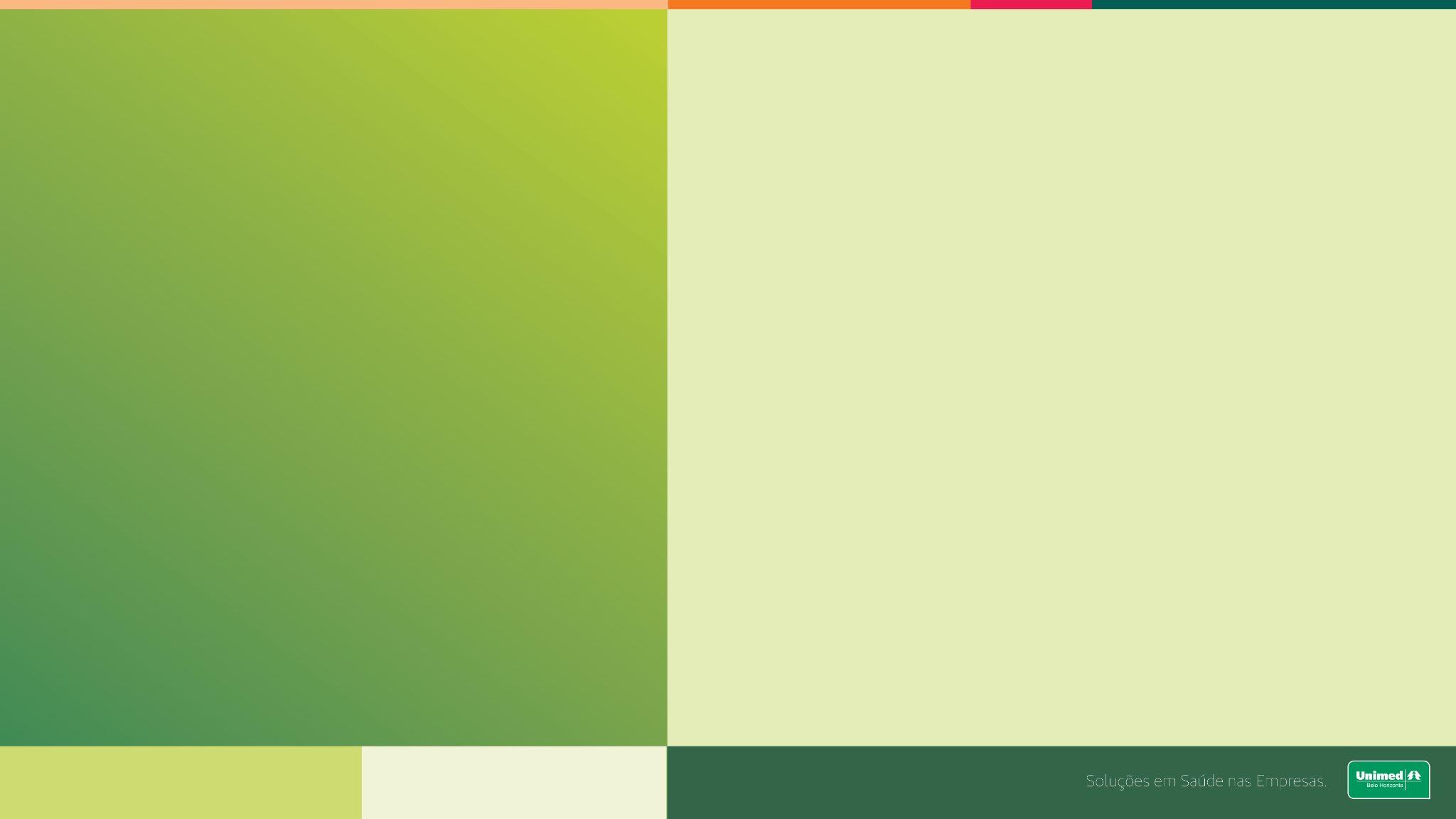 A realidade em relação à maternidade
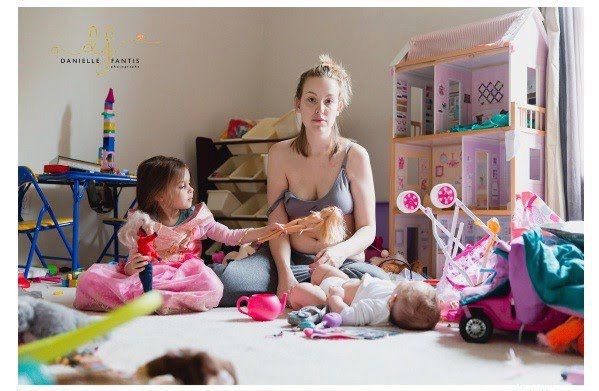 Maior período de instabilidade emocional da vida da mulher
Toda a carga mental em relação aos cuidados com o bebê em cima dessa mãe
Mito do instinto materno
Mudança drástica do “Eu quero tudo” – “Eu lhe devo tudo”
Instabilidade no relacionamento do casal
Tentativa de se enquadrar nas expectativas da sociedade e esconder os sentimentos ruins em relação à maternidade (esgotamento, frustração, solidão, alienação e culpa)
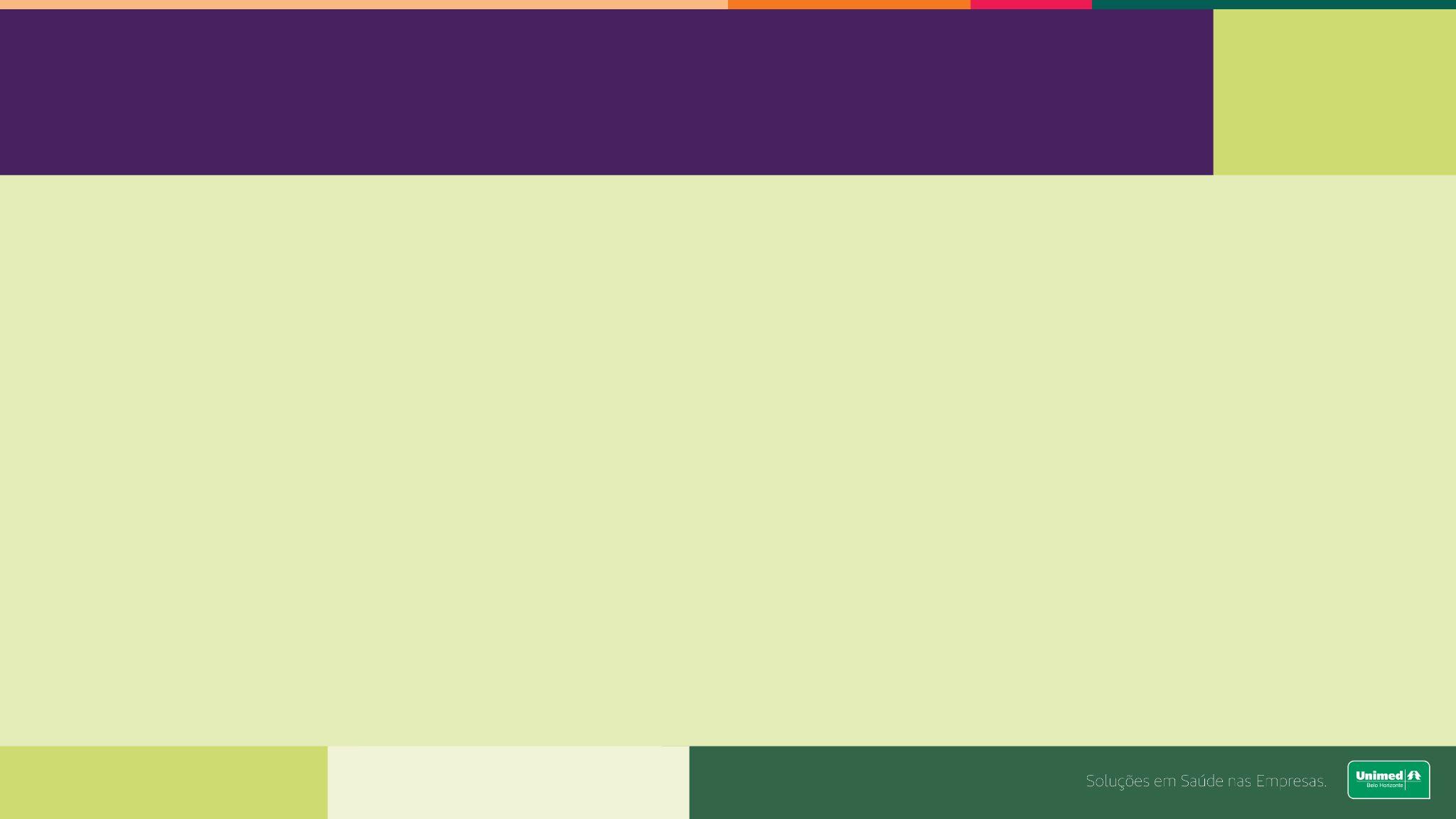 Transtornos mentais perinatais
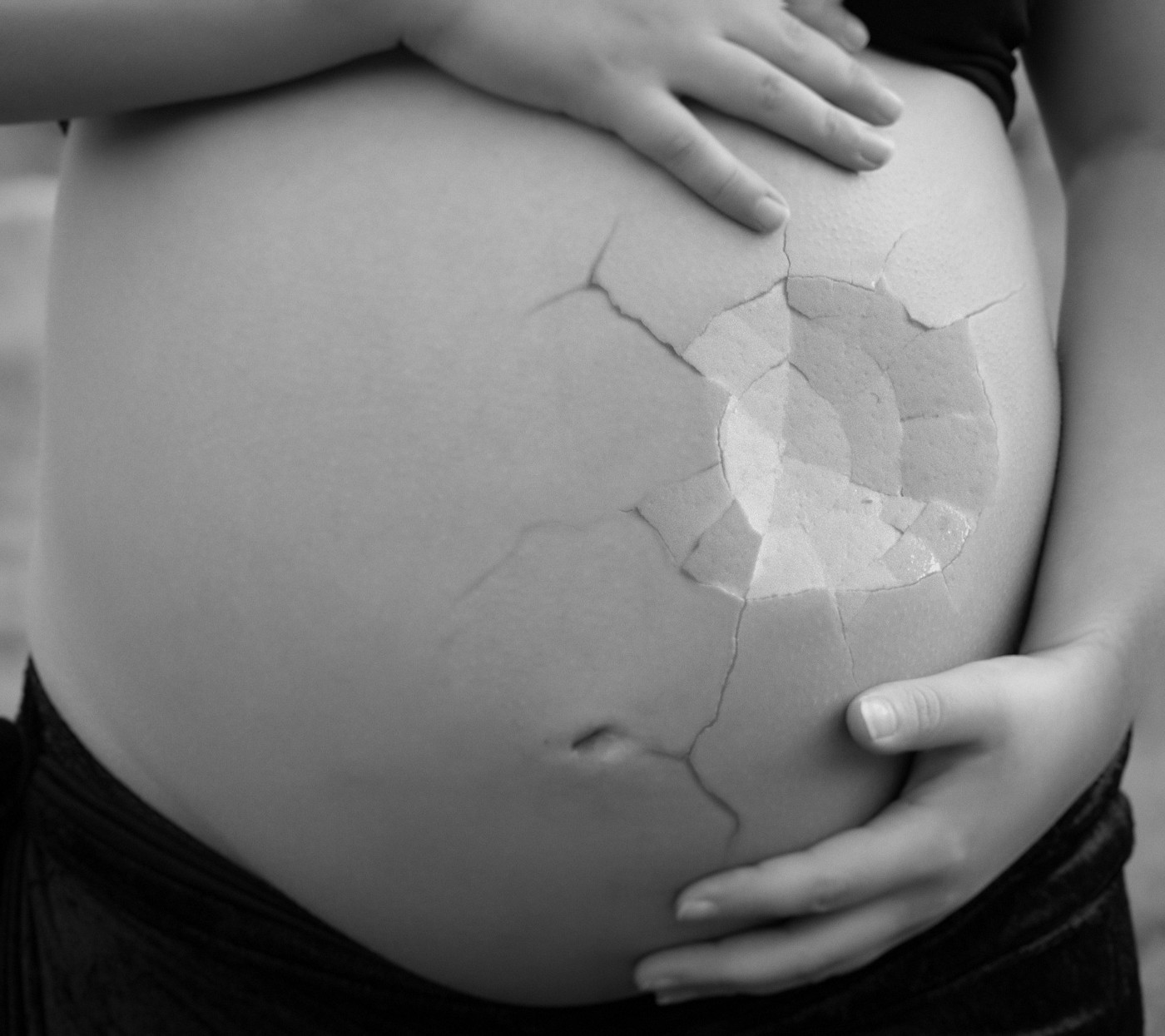 Depressão na gestação
Depressão “pós parto”
Transtornos de Ansiedade
Psicose Puerperal
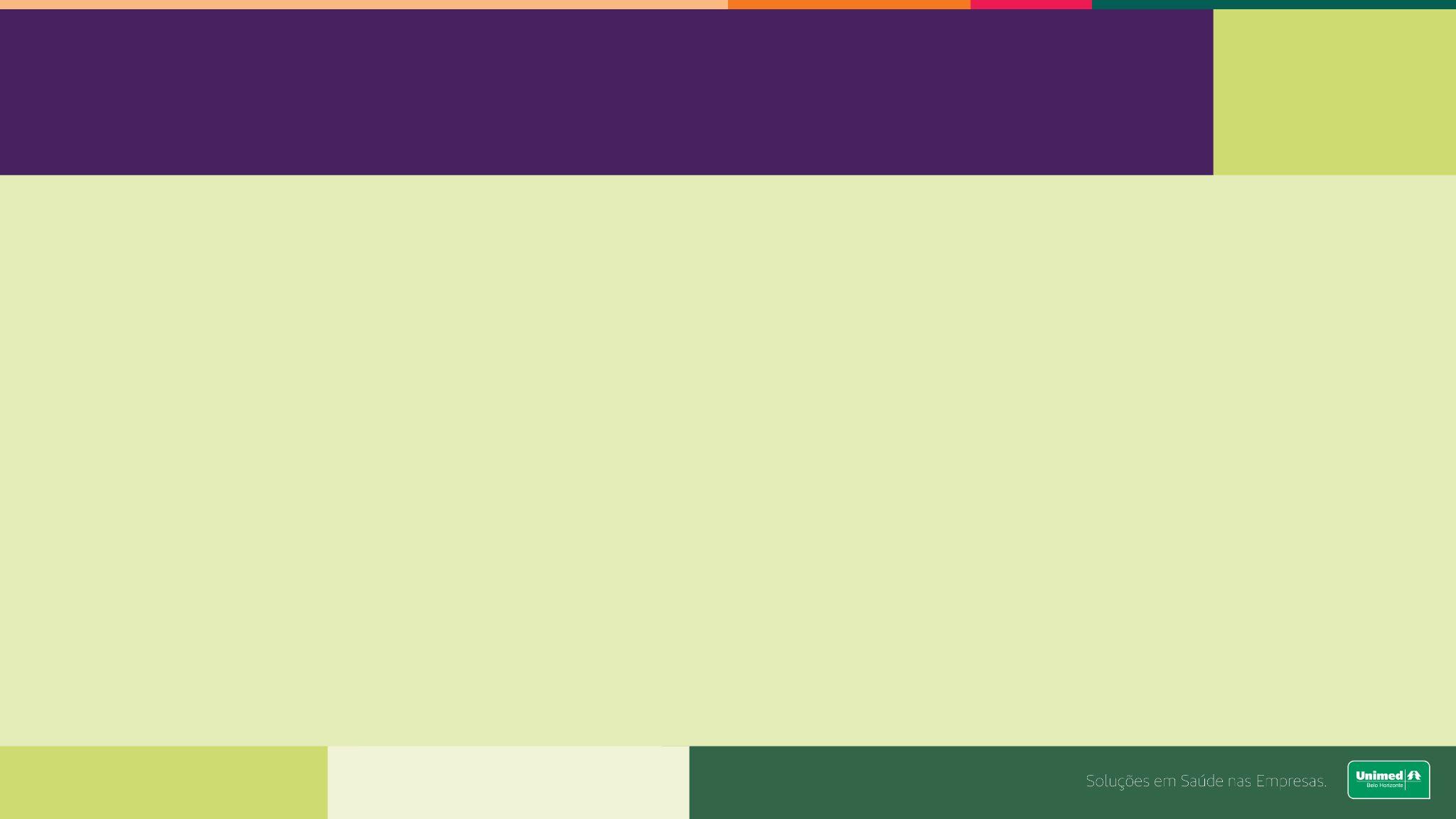 Carga mental materna
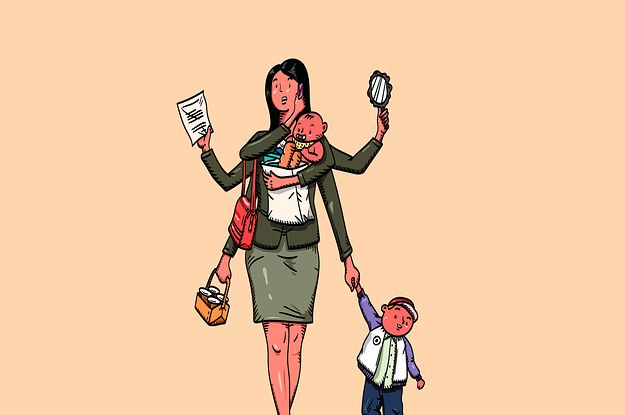 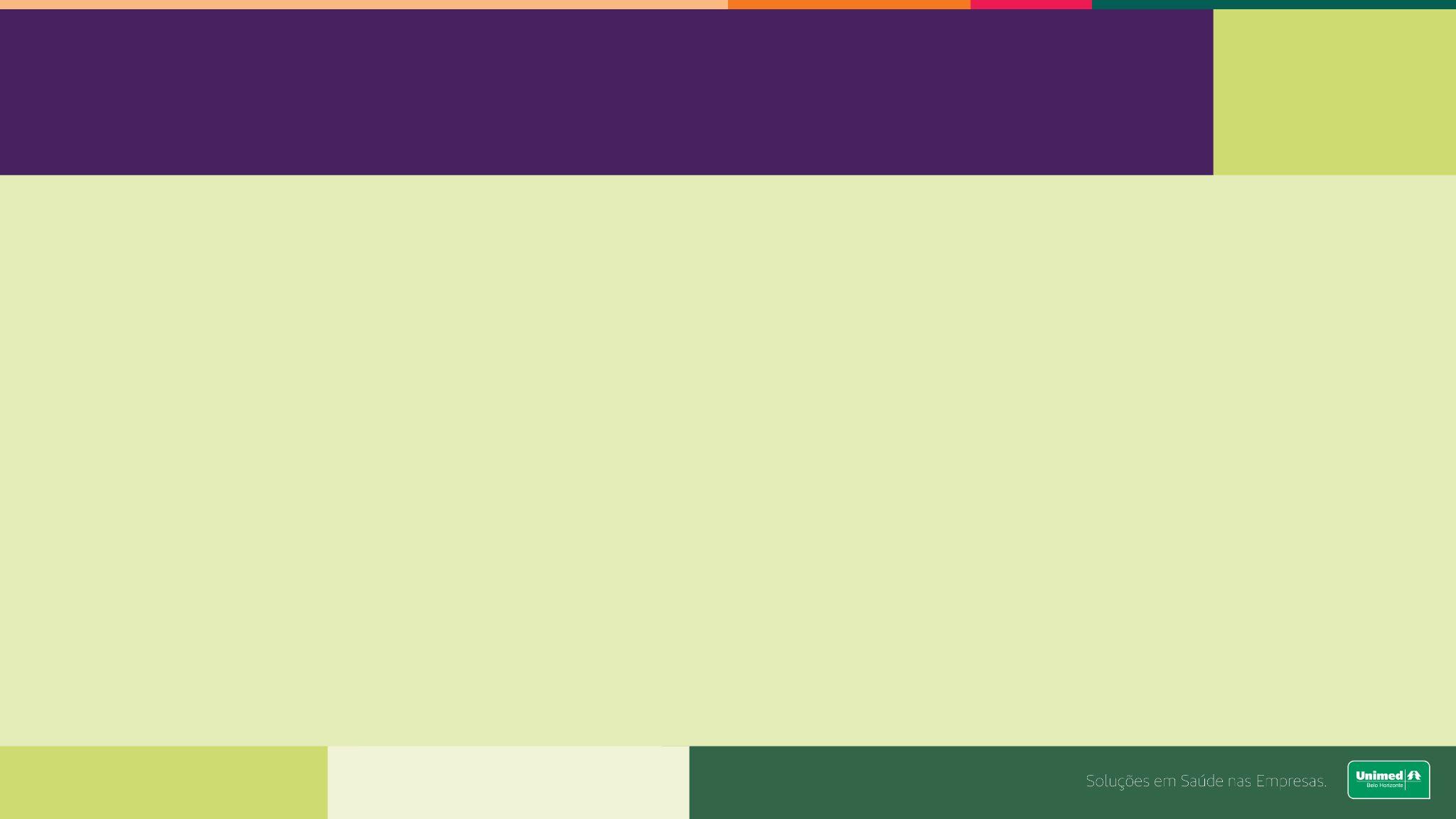 Mito do Instinto Materno
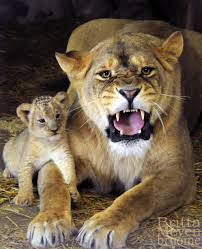 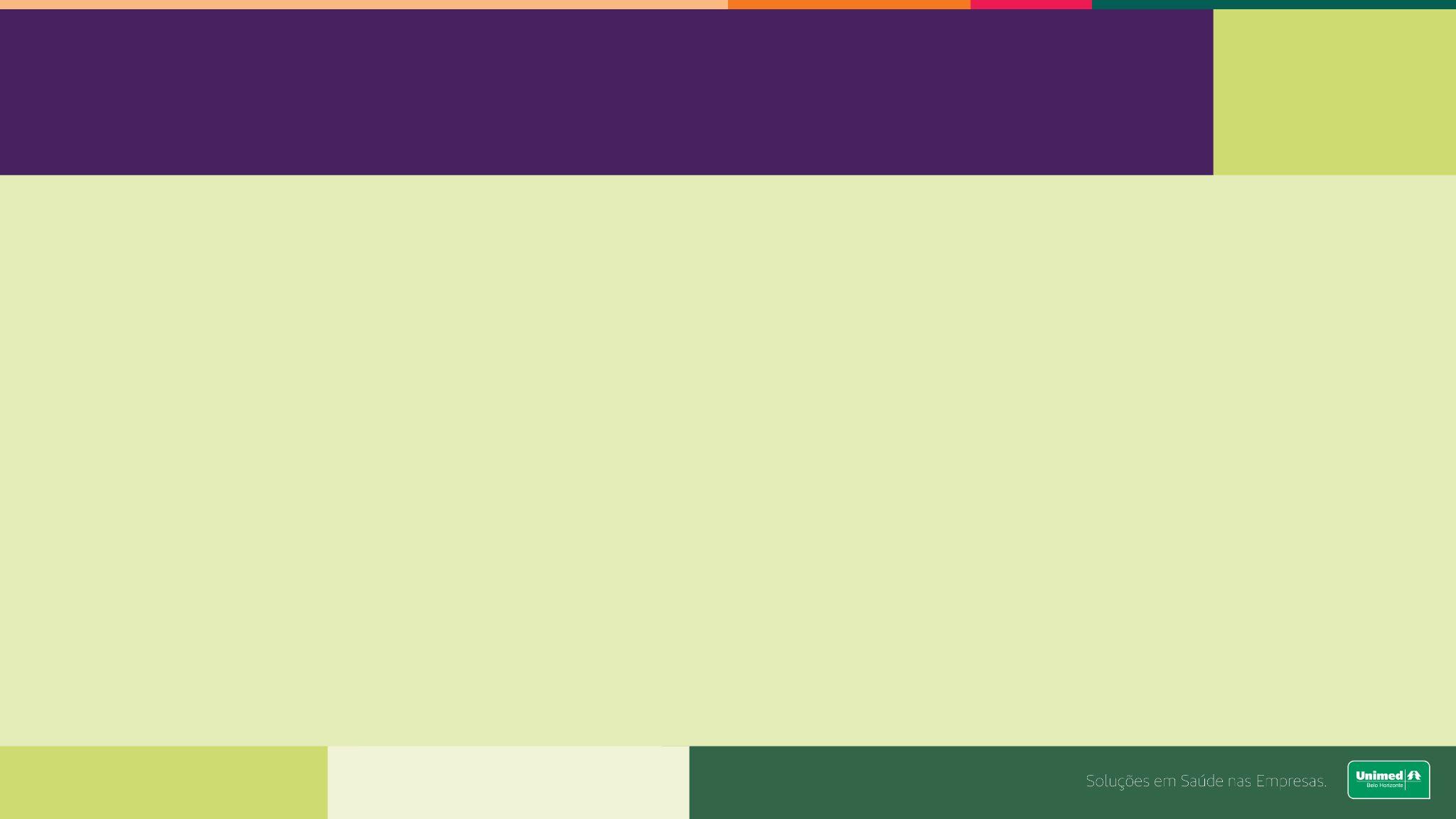 “Eu quero tudo” – “Eu lhe devo tudo”
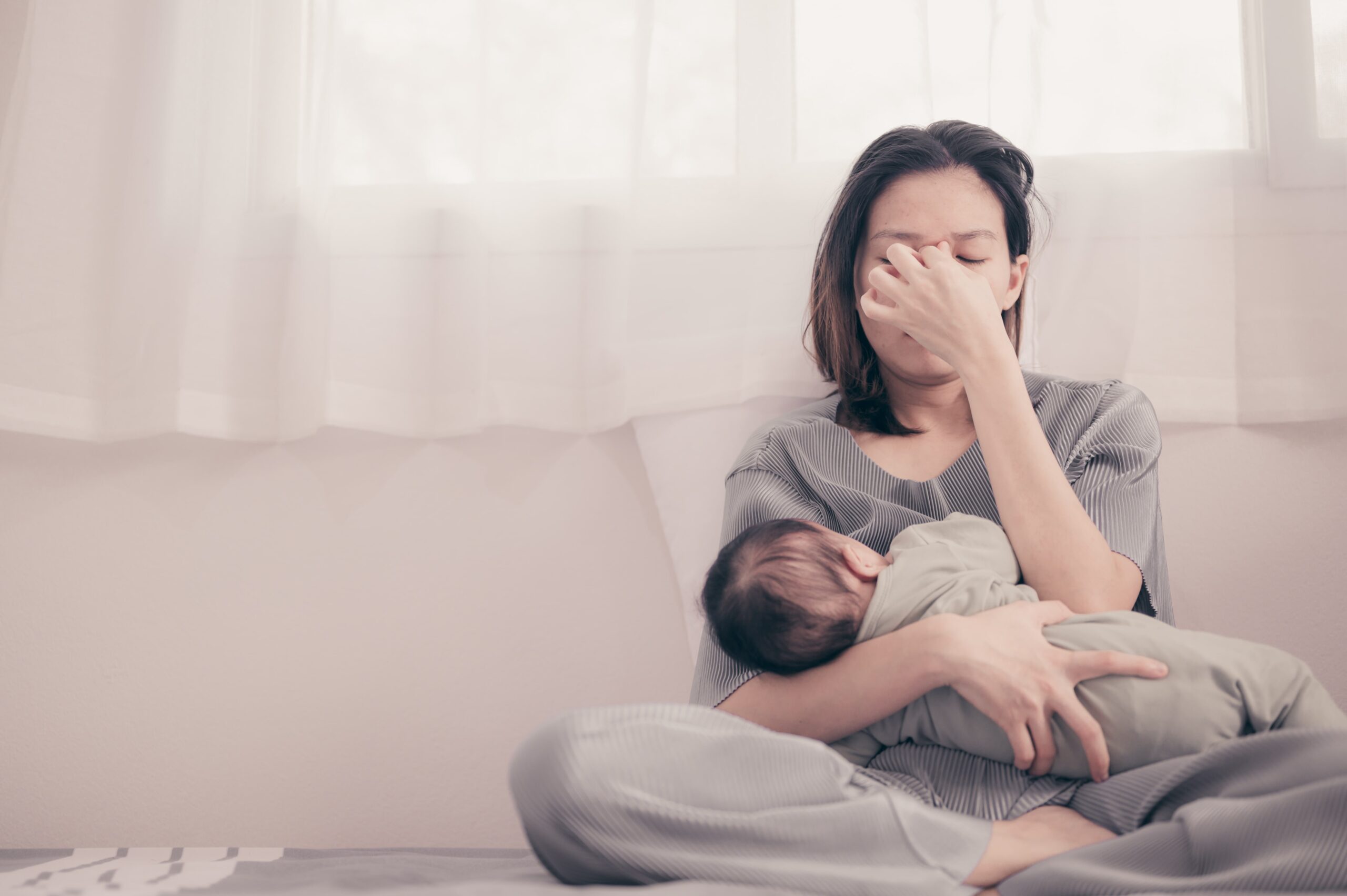 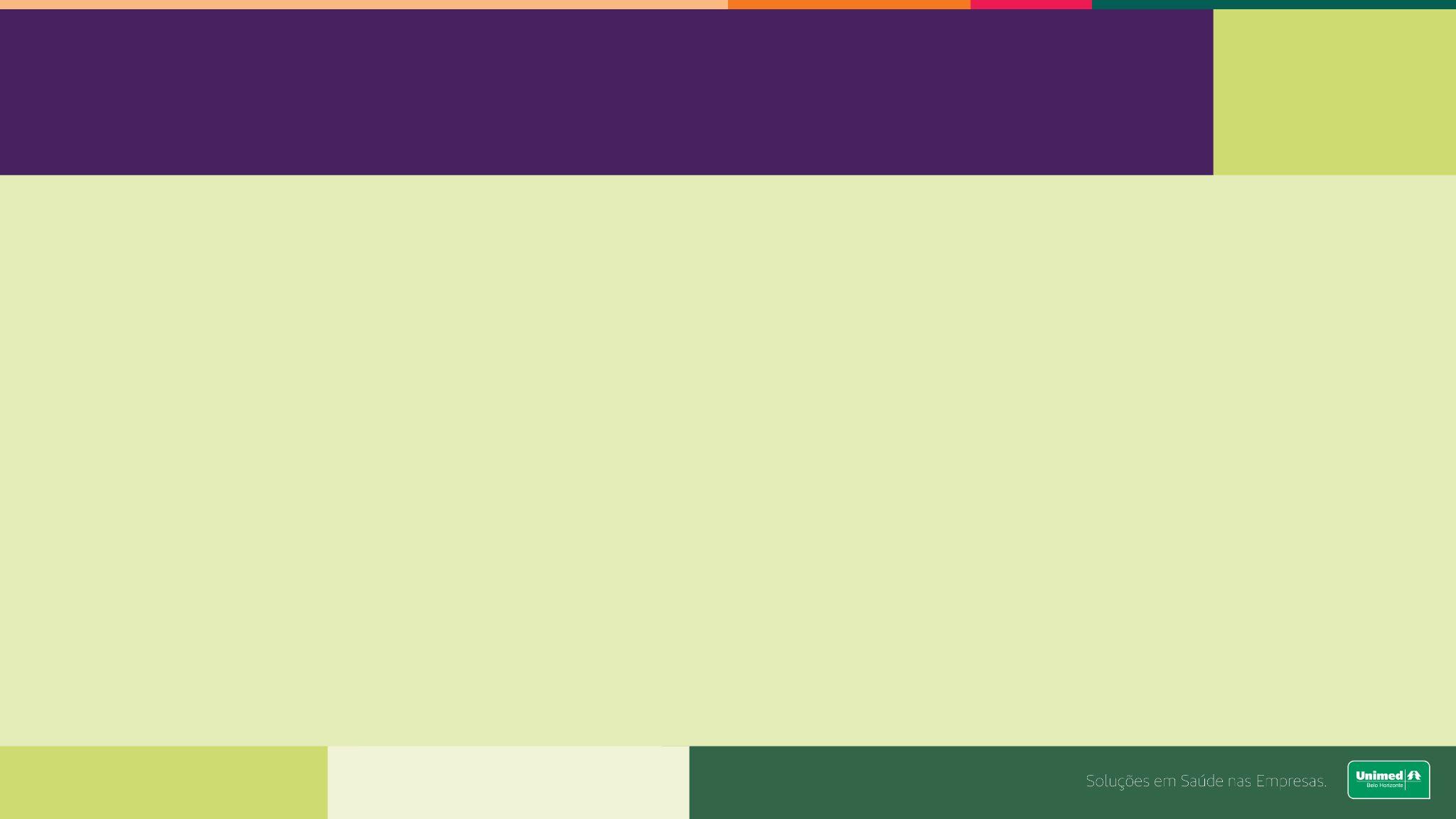 Instabilidade no relacionamento do casal
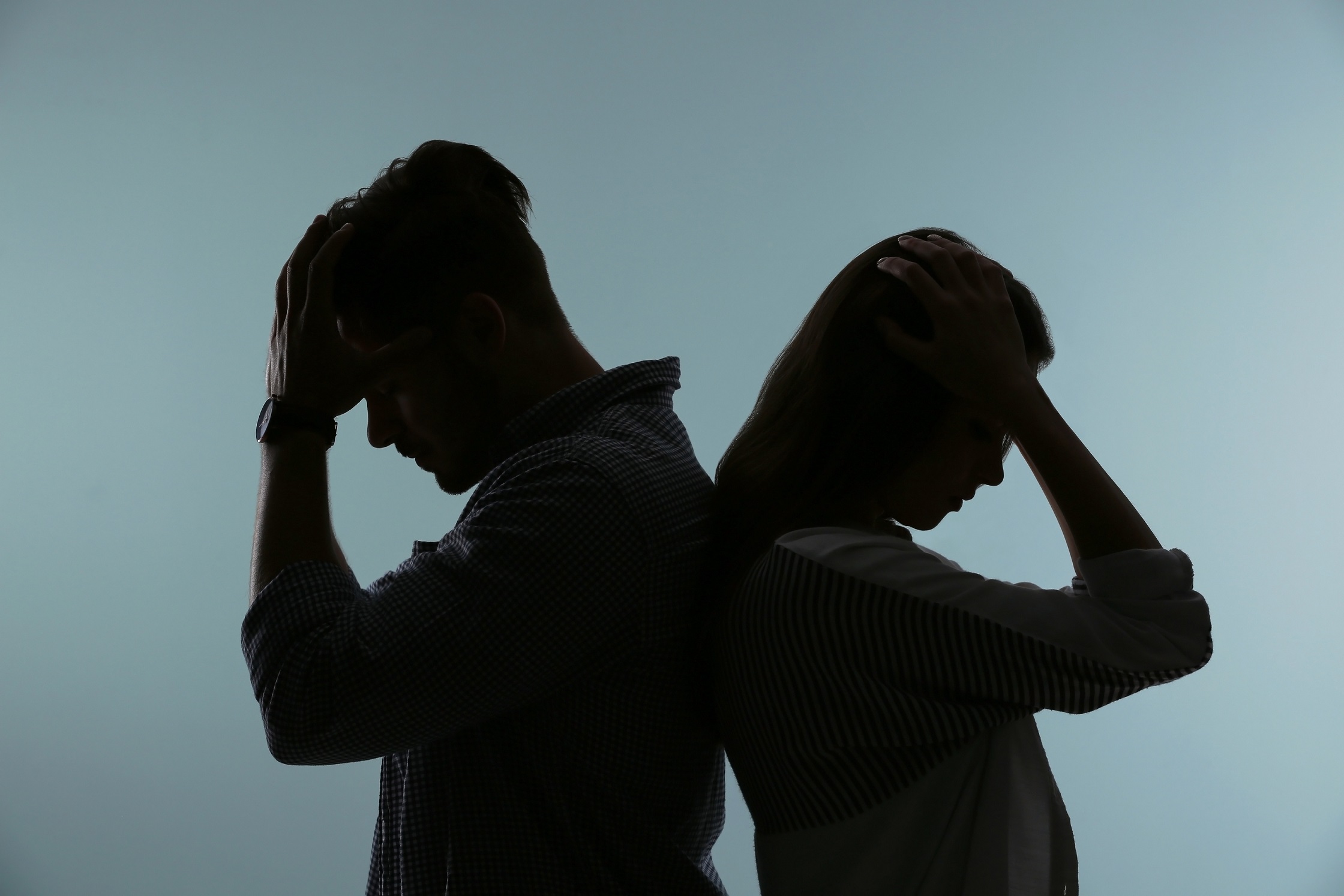 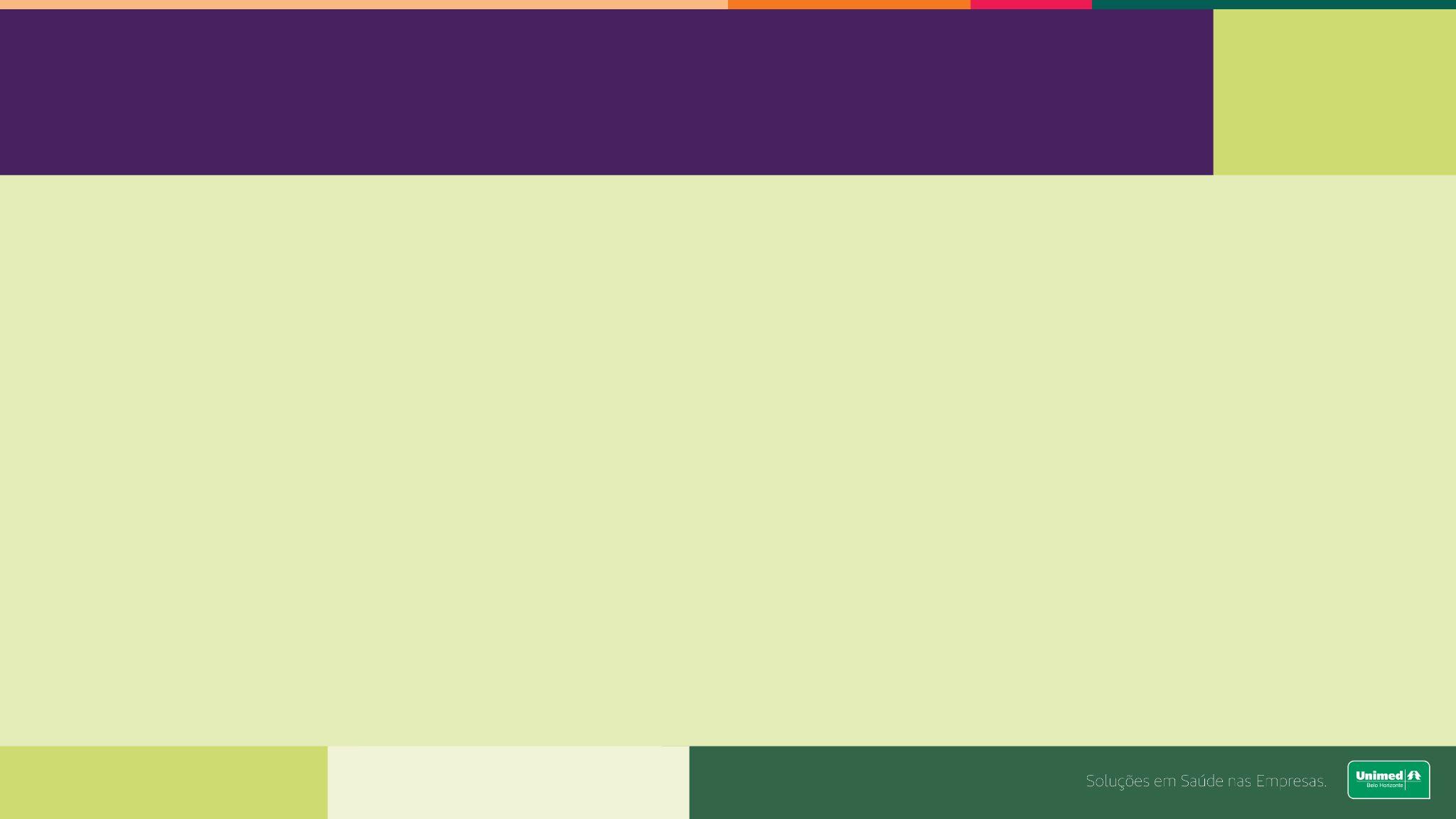 Busca por atender às expectativas da sociedade e esconder os próprios sentimentos
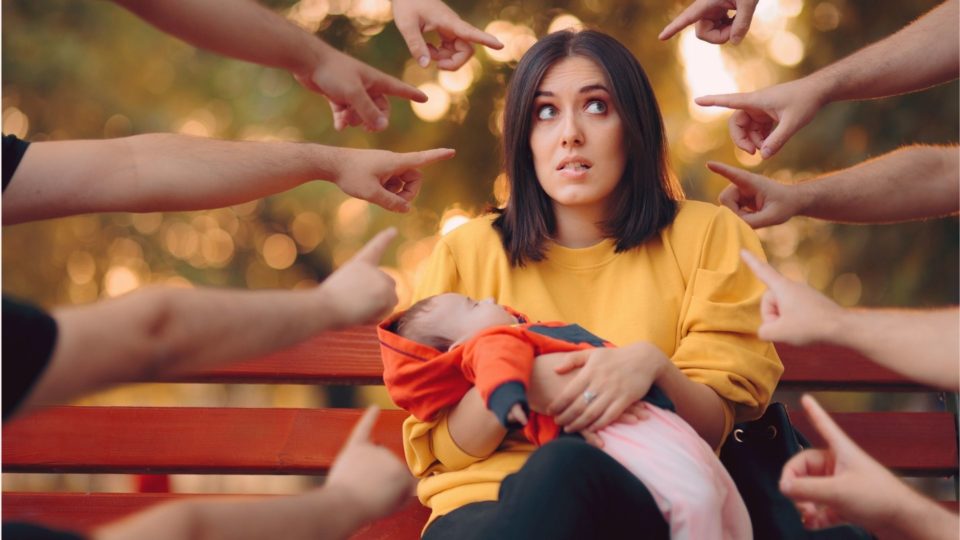 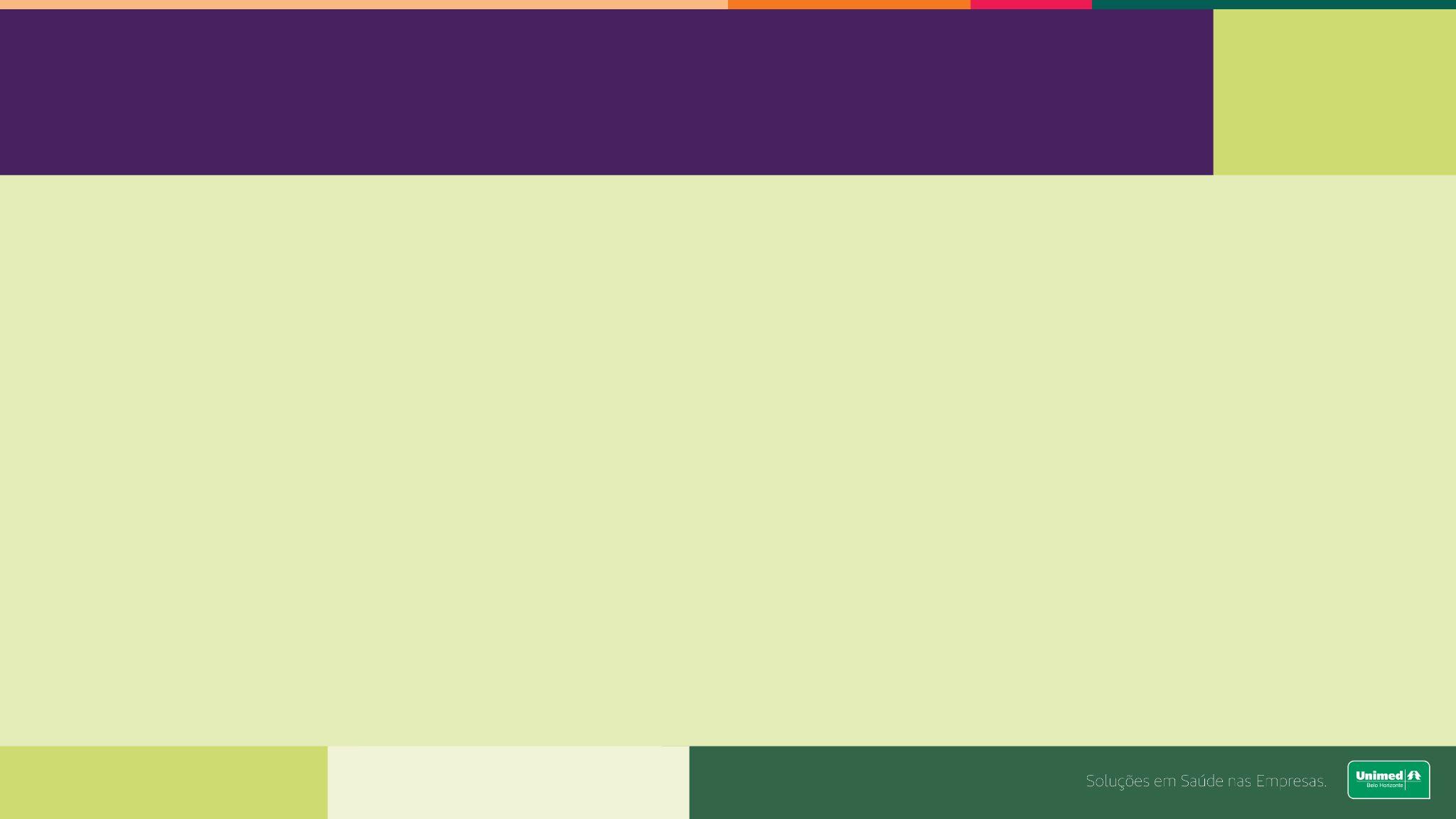 Como tornar esse período mais leve
Preparação emocional
Alinhamento de expectativas e comunicação do casal
Conhecimento em relação aos cuidados com o filho e formas de criação
Conversar com pais de referência (diferentes pontos de vista)
Falar sobre medos e angustias
Rever estratégias e caminhos sempre que necessário
Rede de apoio pessoal e profissional
Busca por ajuda profissional caso necessário
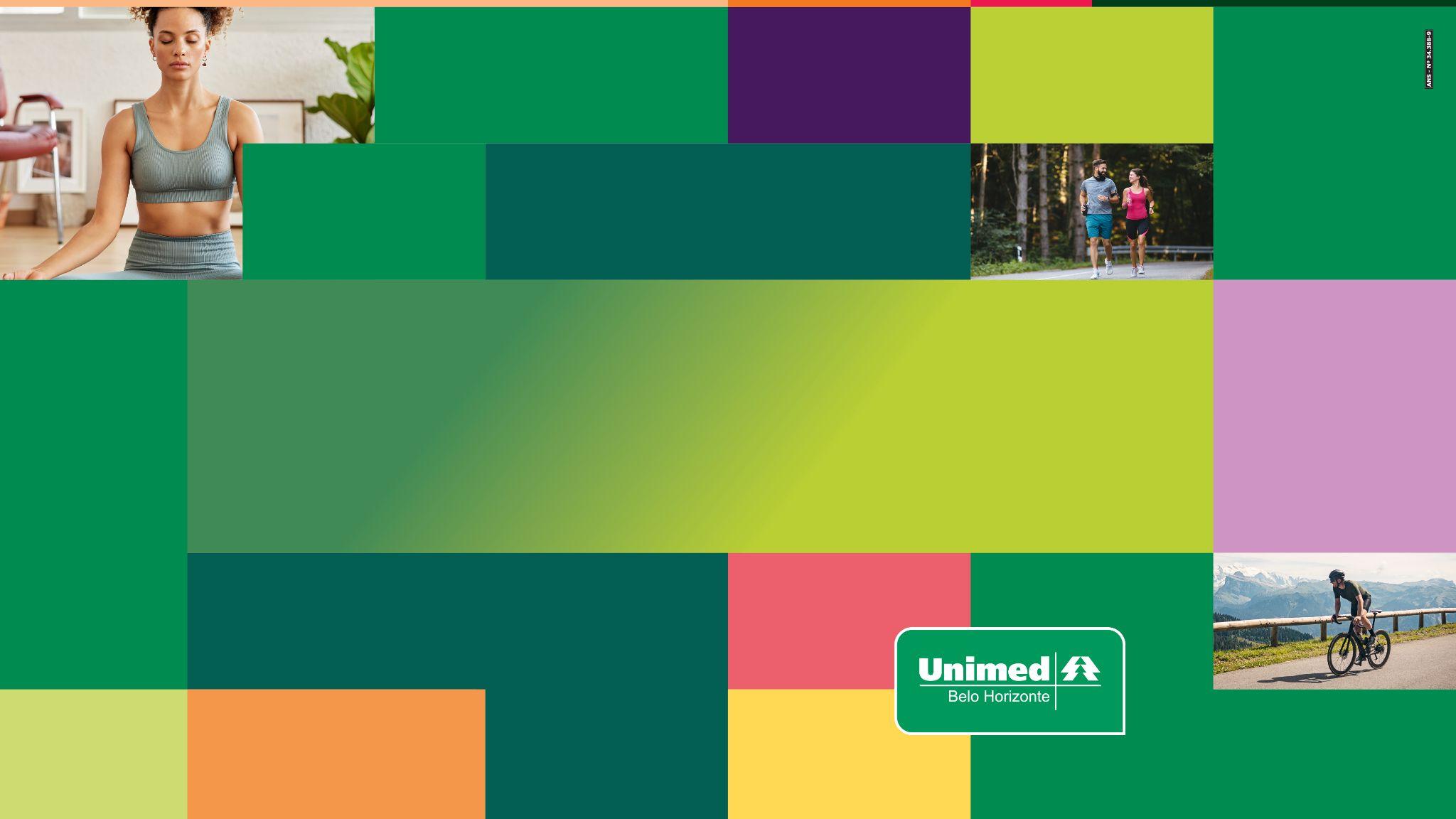 OBRIGADA!

Renata Rabelo
renatarabelo.psi@gmail.com
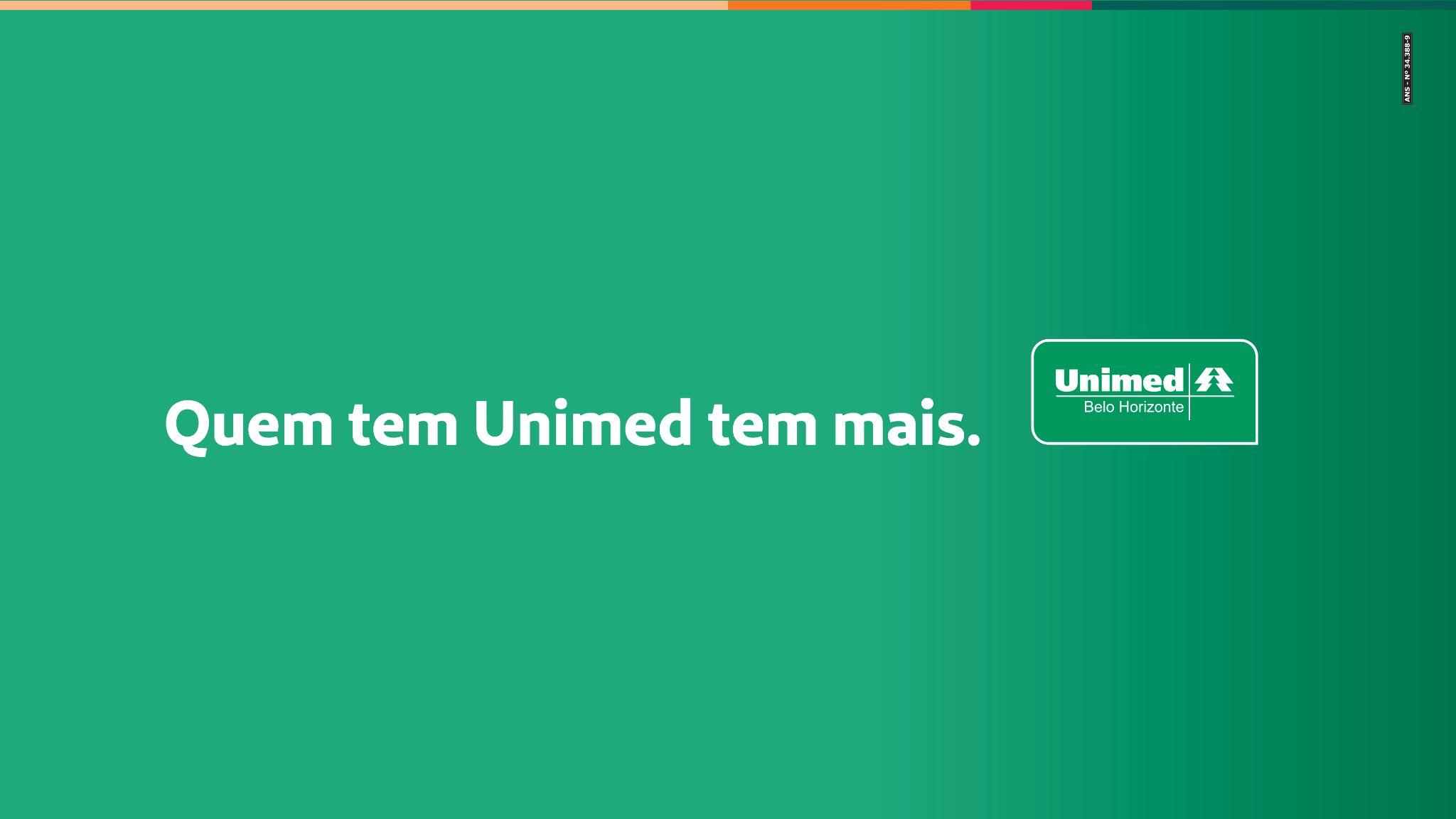